Question of the Day:
Welcome!
‹#›
‹#›
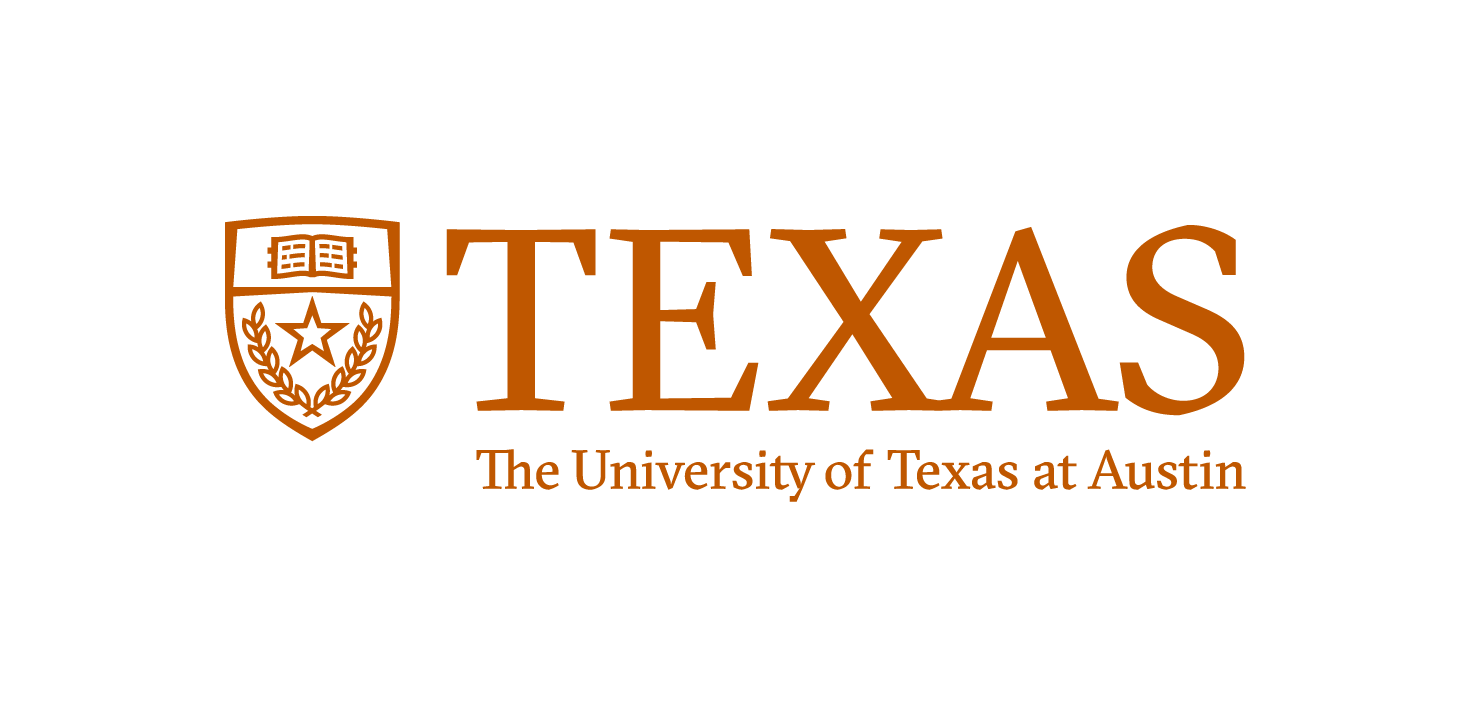 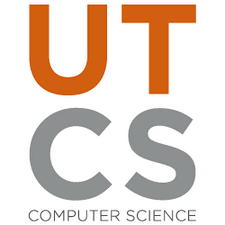 7.4 Advanced Array Techniques
PROFESSOR RAMSEY
GDC 6.318
ramsey@cs.utexas.edu
‹#›
Announcements
TBD
‹#›
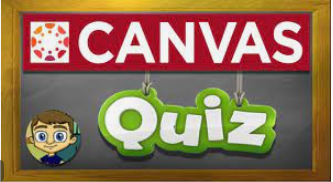 Quiz
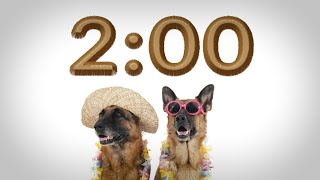 6.4 
Advanced Array Techniques
Array Shift
Solving some problems, like inserting and deleting items in an array, require a shift. This shows a right shift:
Demo
Demo 1
Write shiftRight
(Do next slide first.)
Shift Right Manual Solution
Steps:
Save the last item in temp.
Loop for each item in list, except the first, in reverse order
array[i] = array[i - 1]
Put temp into the first position.
Demo Code
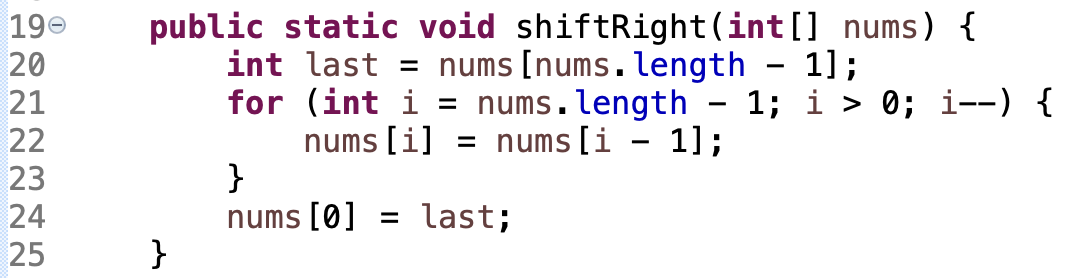 shift() - perform left or right and shift of any size, positive or negative
In-Class Practice
Design
Questions
We have shiftRight already. What is shift left?
Handle positive count < length
Handle negative count < length
Handle abs(count) > length
num shifts is abs(size)
loop once for each shift
	for positive shift, shift right 1
	for negative shift, shift left 1
‹#›
Method: shift()
Purpose: same as last, but can do left or right and shift of any size, positive or negative
Parameters: array to shift, size of shift (positive is right, negative is left)
Return: none (array returns by default, no return statement)
In-Class Practice
Code
Calling code:
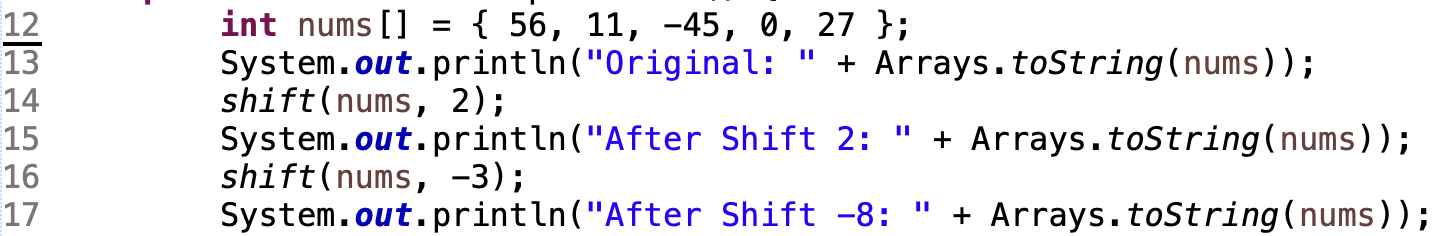 ‹#›
Solution
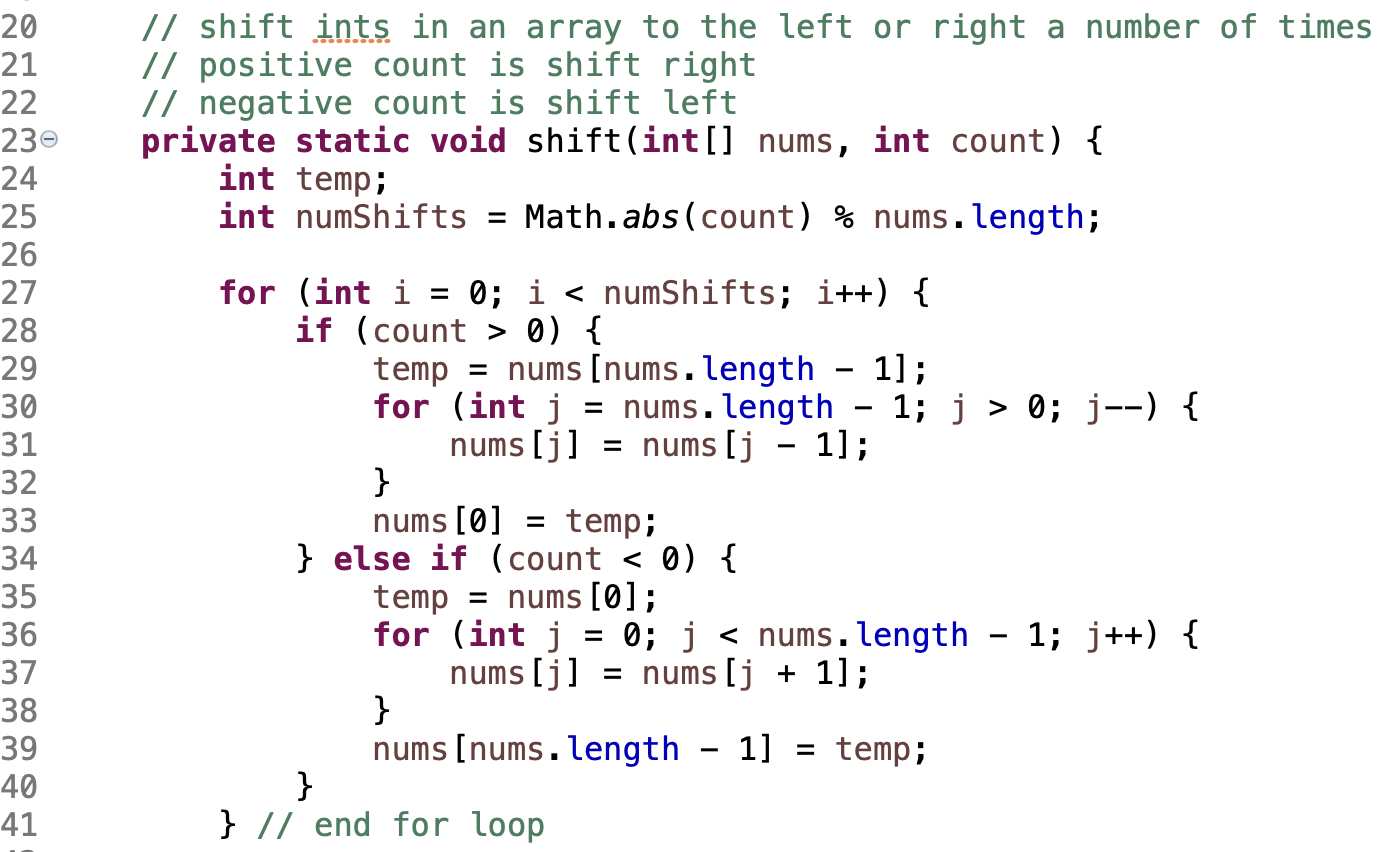 Manual Solution
In-Class Practice
Design
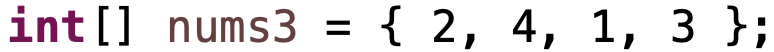 Steps:
getInversions()- given list of ints, prints pairs of numbers in which the larger number appears earlier in the set than the smaller number.
Start with 2.
Look at numbers to the right to see if they make an inversion with 2: (2, 4), (2, 1) and (2, 3). Only (2, 1) is an inversion.
Looking at 4, repeat step 2.
Looking at 1, repeat step 2.
Don’t do 3, it isn’t possible to have an inversion with the last item.
Method: getInversions()
Purpose: given list of ints, prints pairs of numbers in which the larger number appears earlier in the set than the smaller number.
Parameters: array of ints
Return: none (results are printed)
In-Class Practice
Code
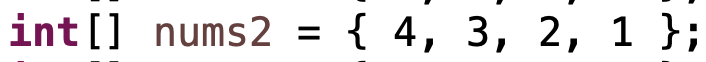 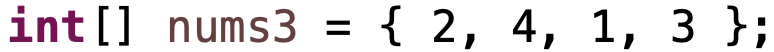 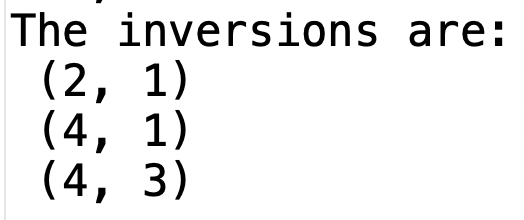 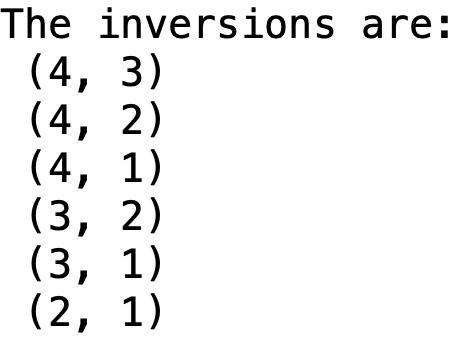 Examples:




Calling code:
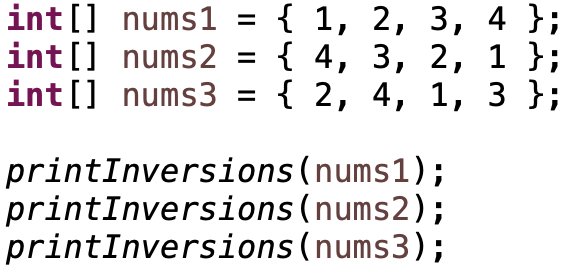 ‹#›
Solution
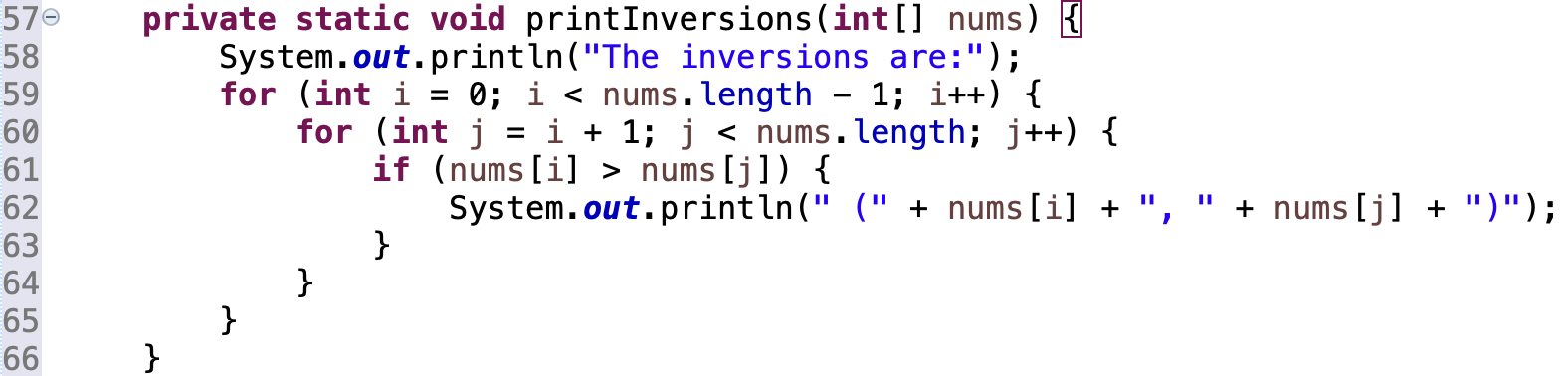 Manual Solution
In-Class Practice
Design
evensBeforeOdds() - Without creating a second array, swap values in an array of ints until all the even numbers occur before odd numbers.
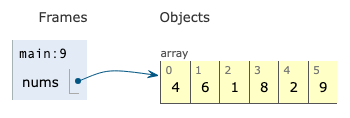 Start i at the beginning of the array
Start j at the end. 
Add 1 to i until you find an odd number (a number potentially out of place) or until you reach the end of the array.
Subtract 1 from j until you find an even number or until you read the beginning of array.
If i < j, swap the values.
If i < j, continue.
Method: evensBeforeOdds()
Purpose: Without creating a second array, swap values in an int array until all the even numbers occur before odd numbers. 
Parameters: array of ints
Return: none (array returns by default, no return statement)
In-Class Practice
Code
Example:




Calling code:
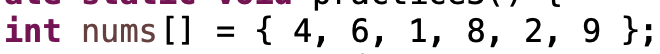 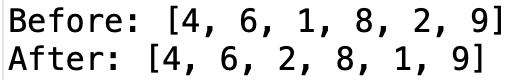 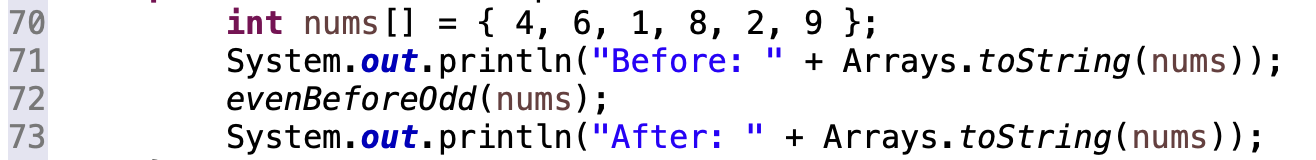 ‹#›
Solution
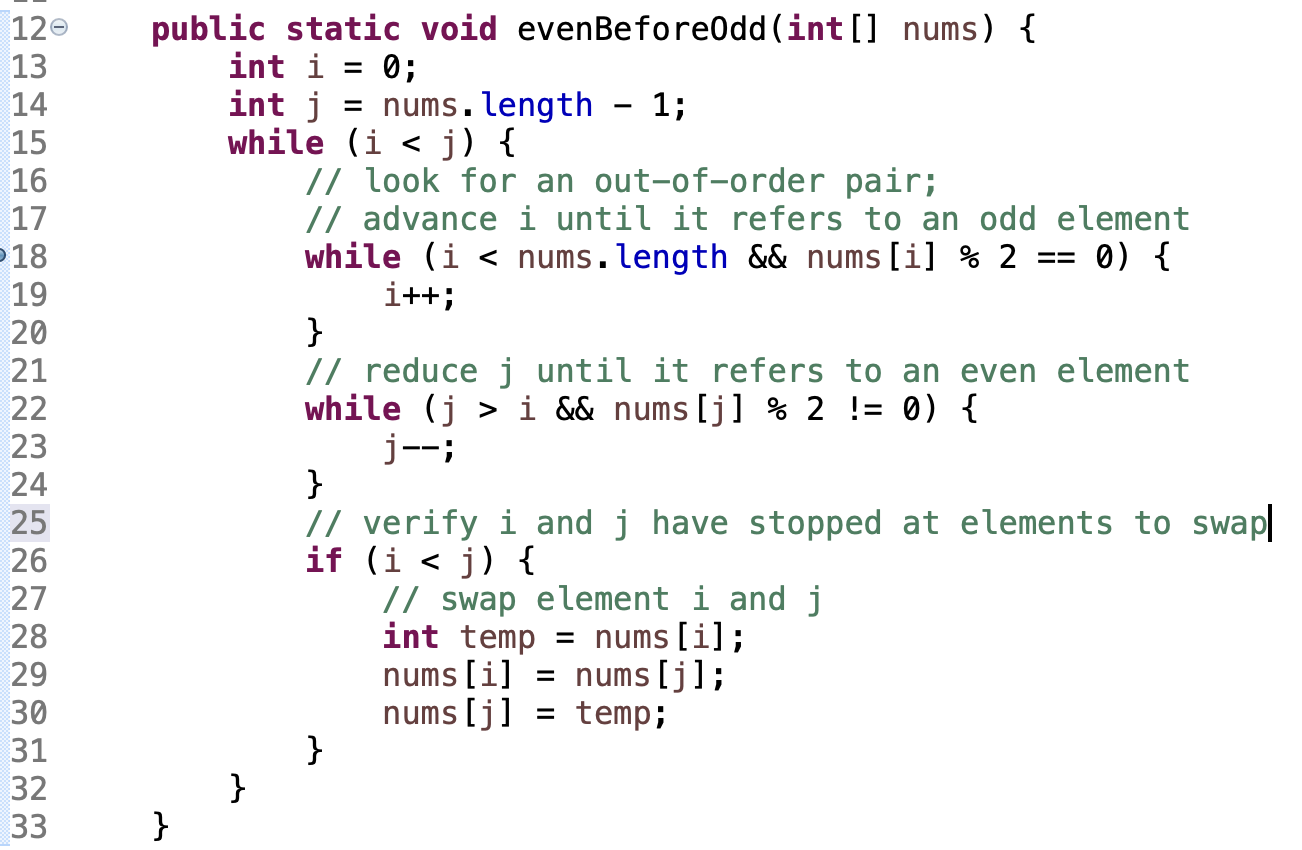 Remember
You Belong Here
Hi!
‹#›